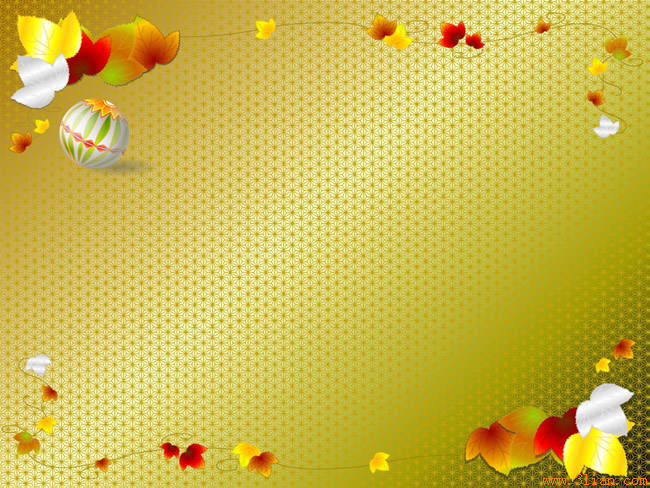 故事：口渴的蚂蚁
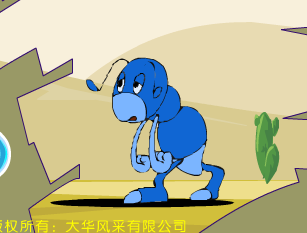 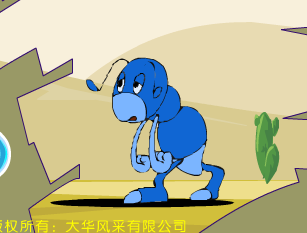 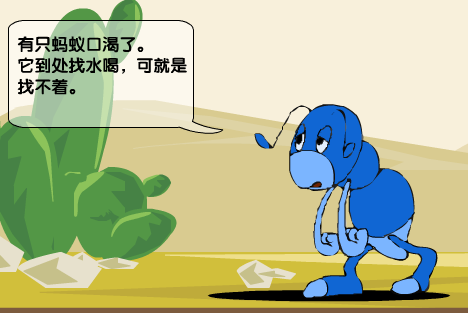 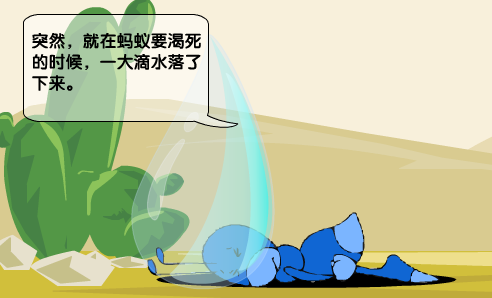 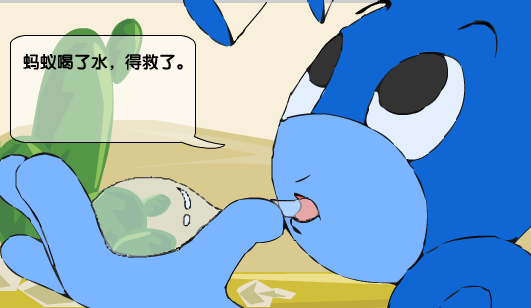 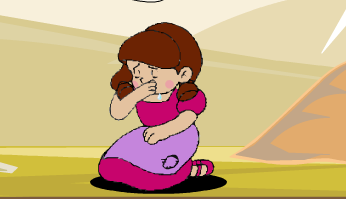 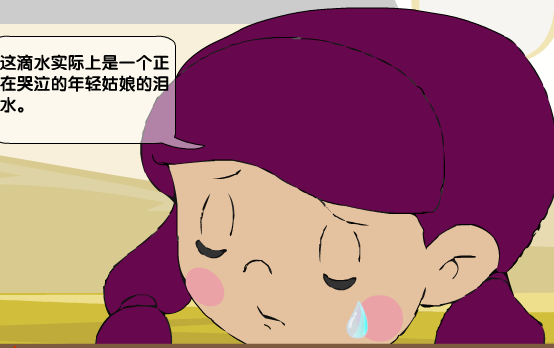 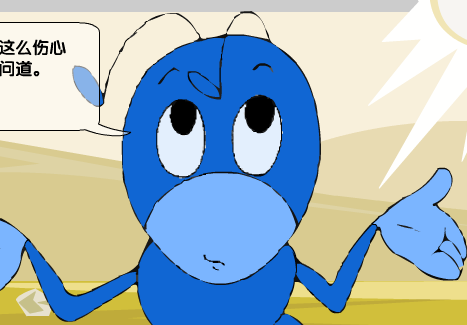 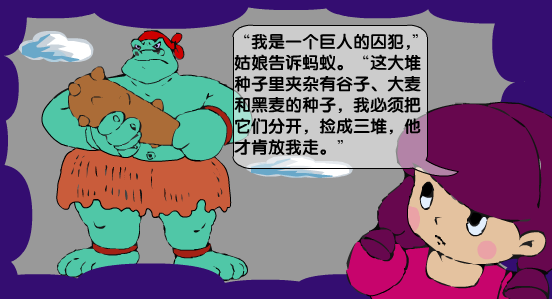 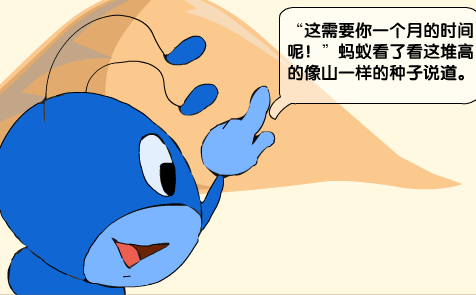 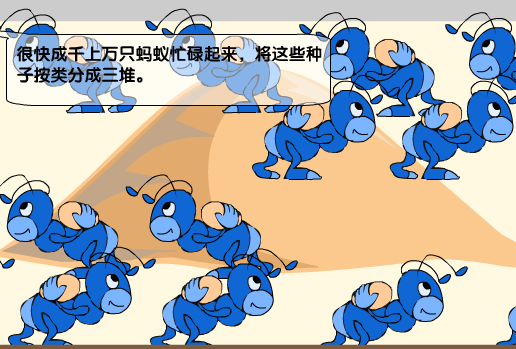 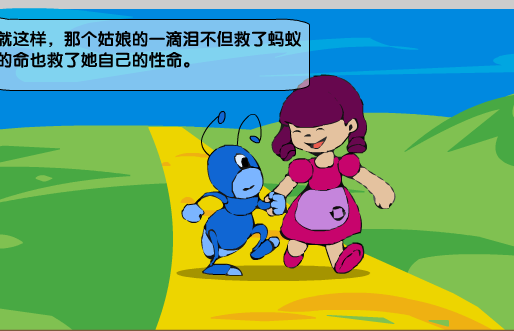 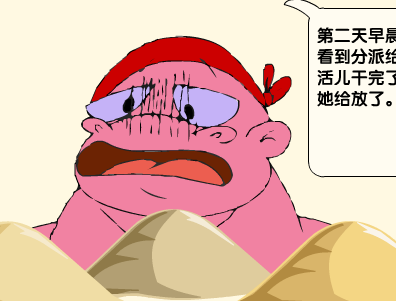 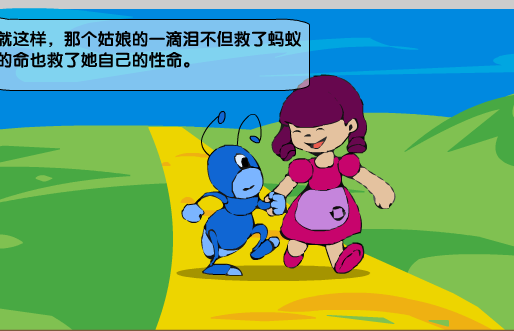